Meeting delle professioni di cura
Dai desideri del personale alle idee per migliorare il settore RSA

Intervento del Dott. Fabio Toso
Direttore Generale, Fondazione Opera Immacolata Concezione Onlus 
21 aprile 2023, Piacenza
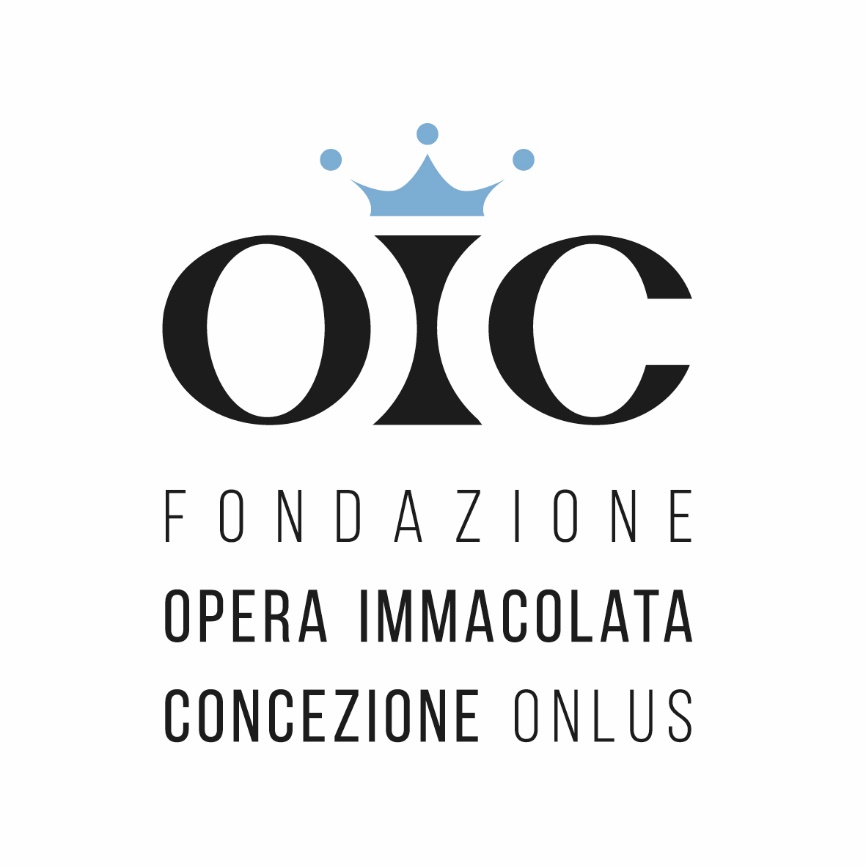 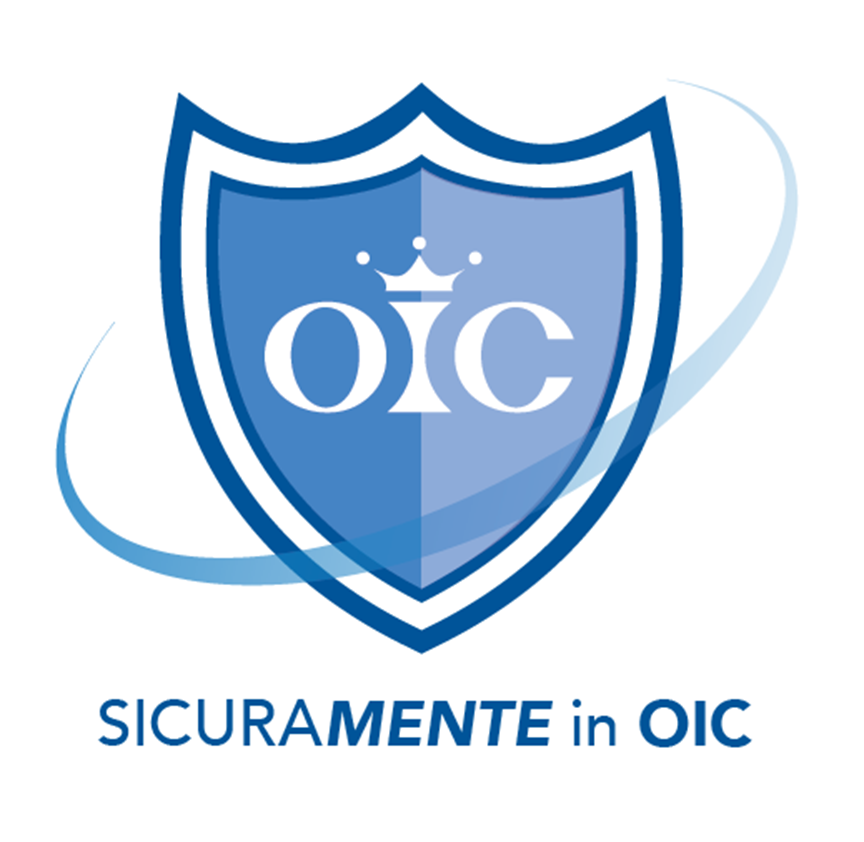 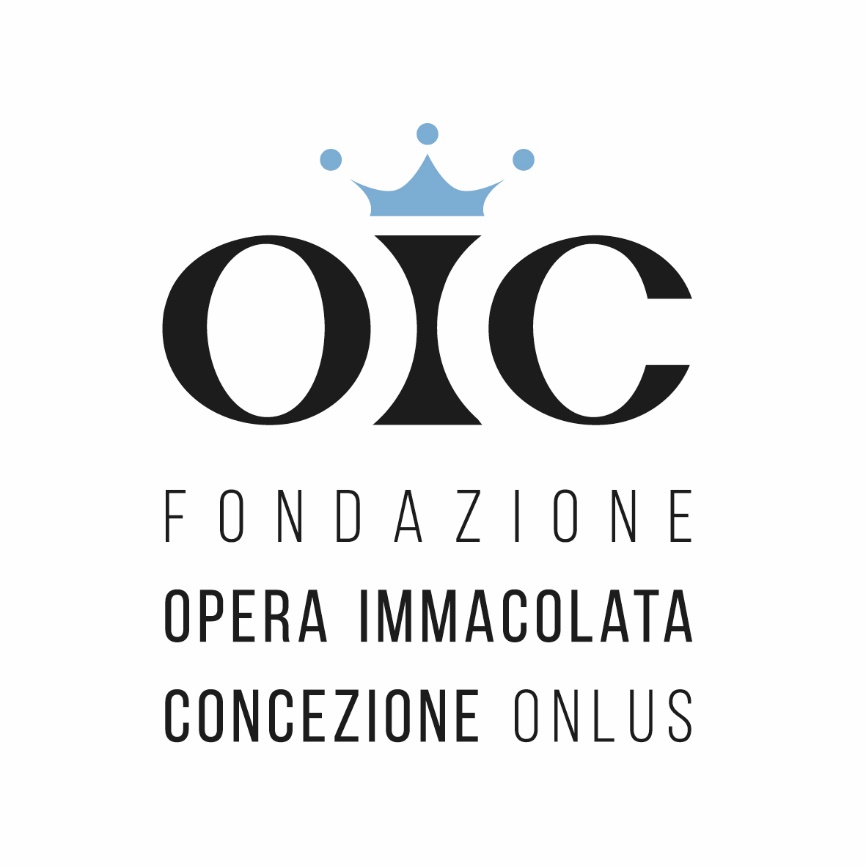 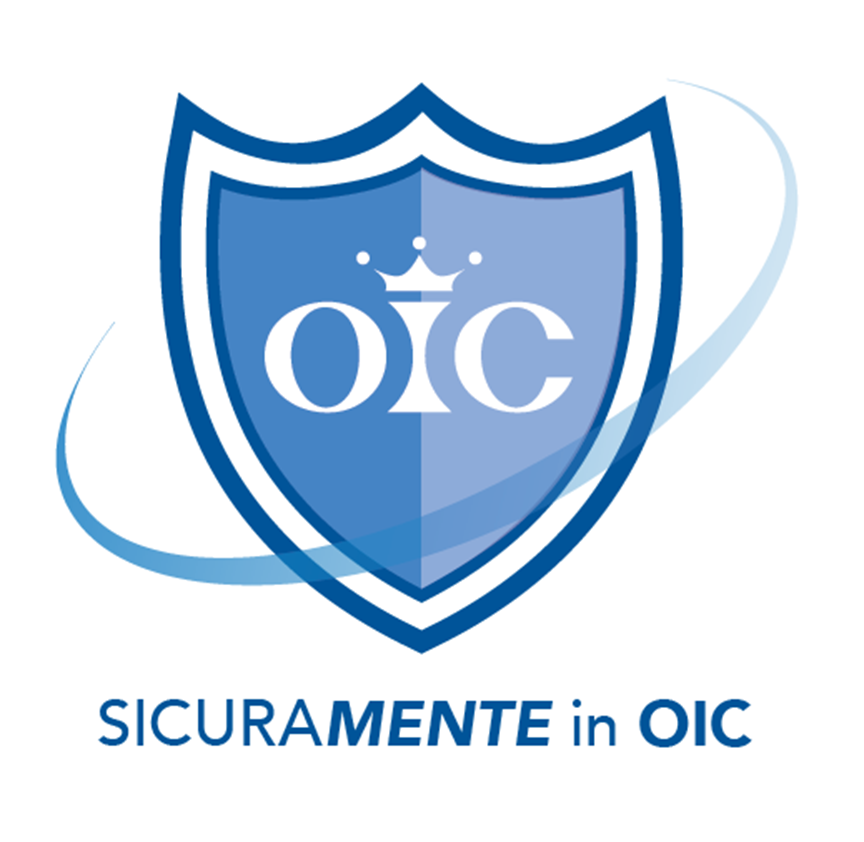 COME SI VINCE
Il riconoscimento è assegnato ogni sei mesi sulla base di una graduatoria  frutto del rapporto tra: il numero di ore di lavoro, quello degli infortuni  verificatisi nel semestre e la loro   gravità.

In altre parole quanto più in una sede si lavora in termini di ore ed è basso il  numero di persone infortunate e la durata dell’eventuale assenza dal lavoro  tanto più alta sarà la posizione in classifica e la possibilità di vincere il
premio “Sicuramente in Oic”.

Semestre premio: Ottobre - Marzo // Aprile - Settembre
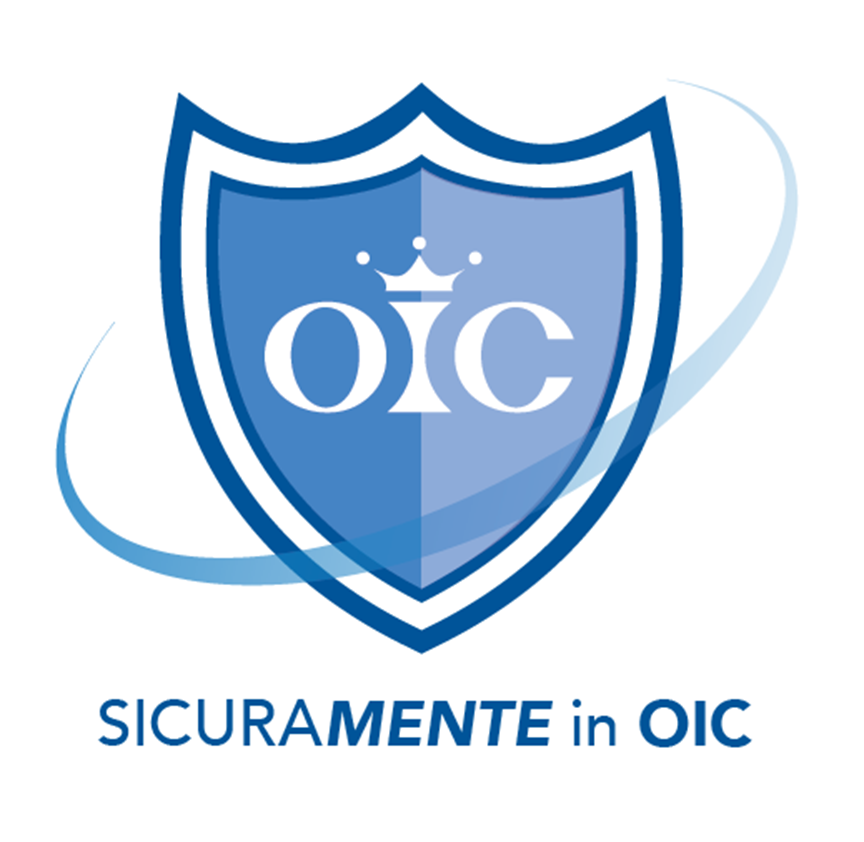 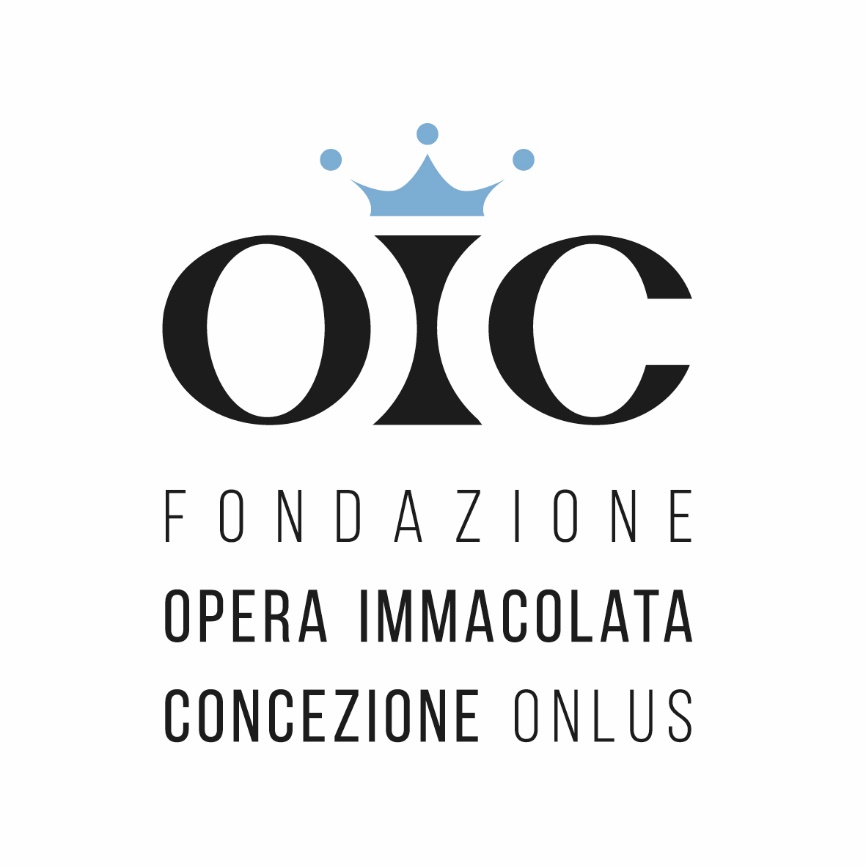 Il Premio ha innescato un circolo virtuoso
1° Evidenza
Si può NON avere infortuni

2° Evidenza

Gli infortuni discendono dal LAVORO (non è vero che lavorare di più fa fare più infortuni…) …. L’ATTENZIONE
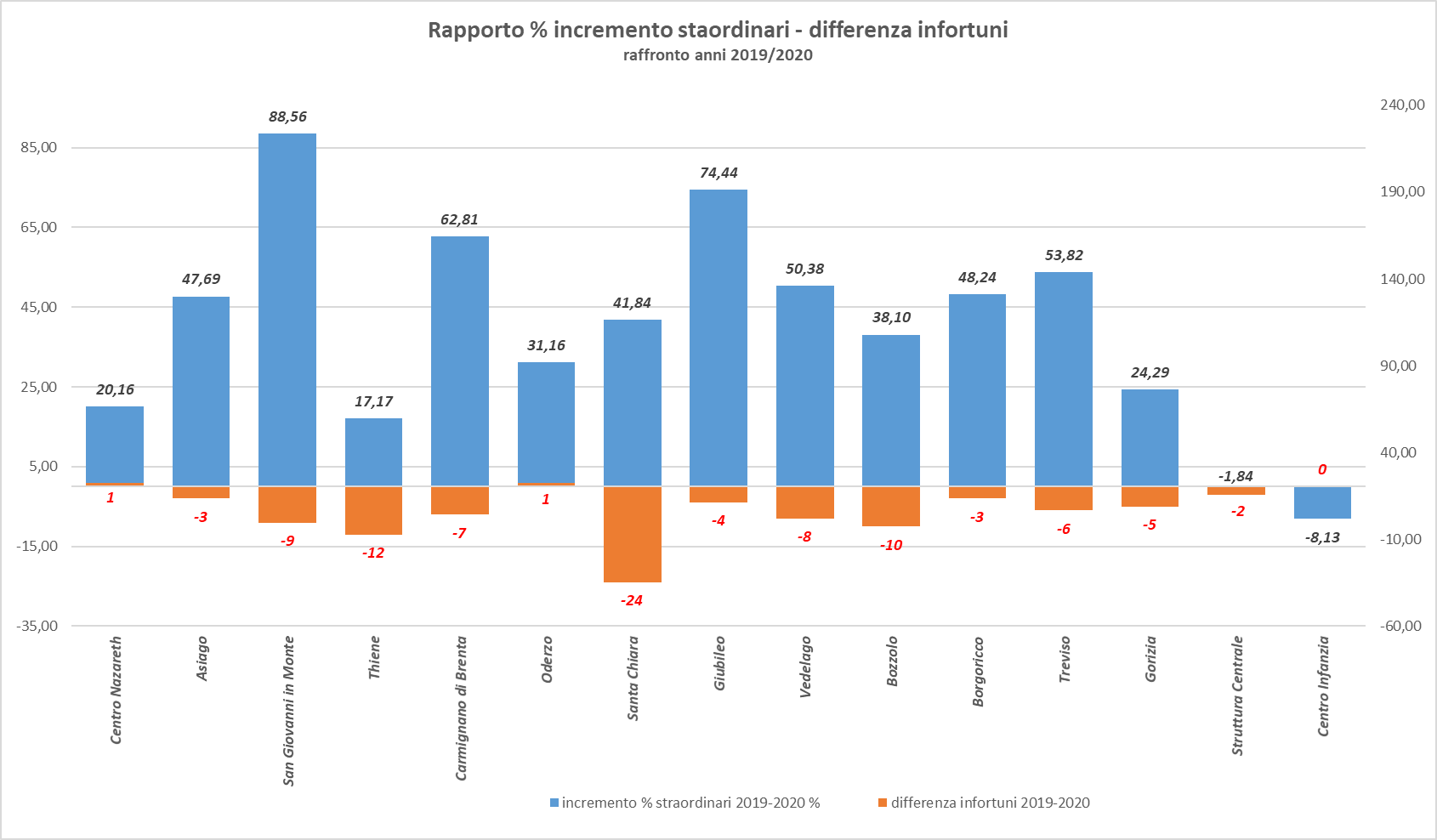 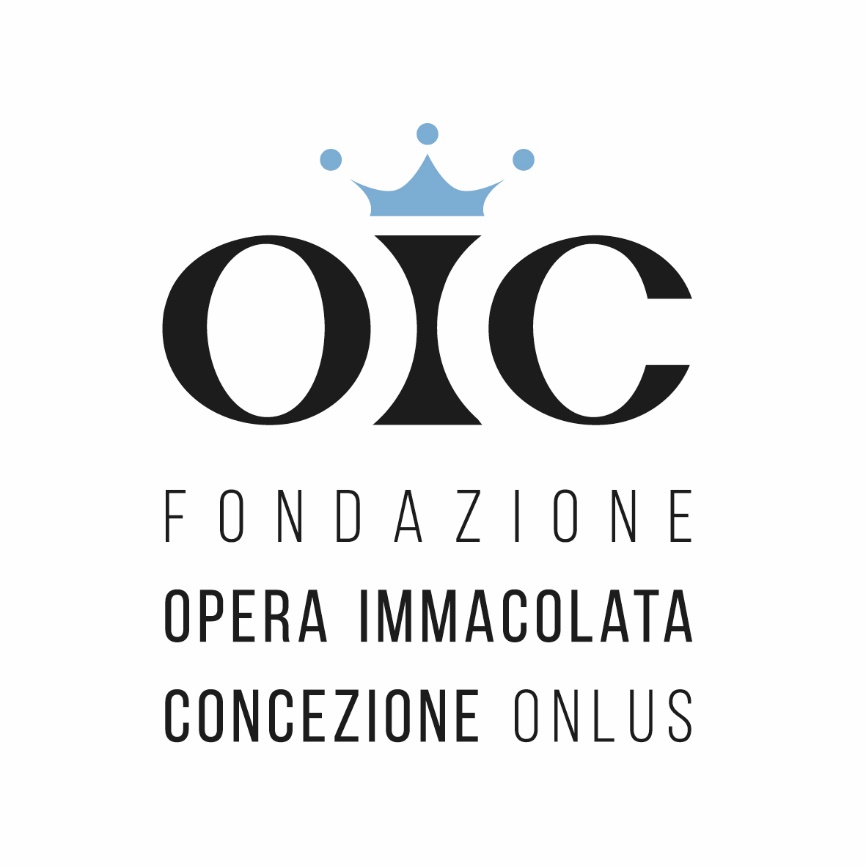 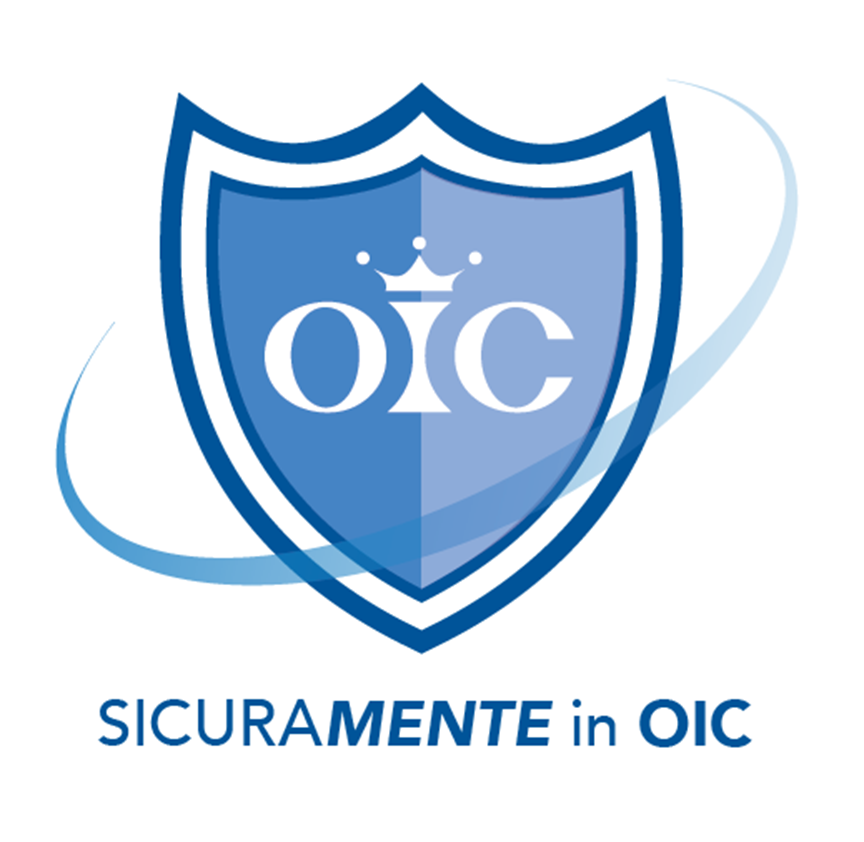 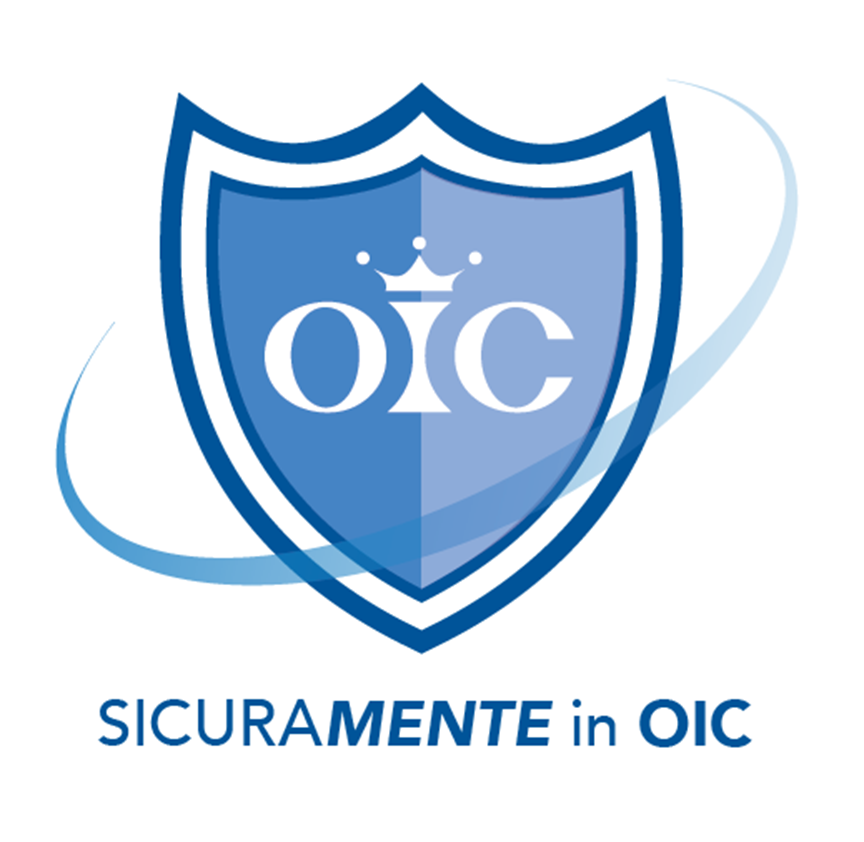 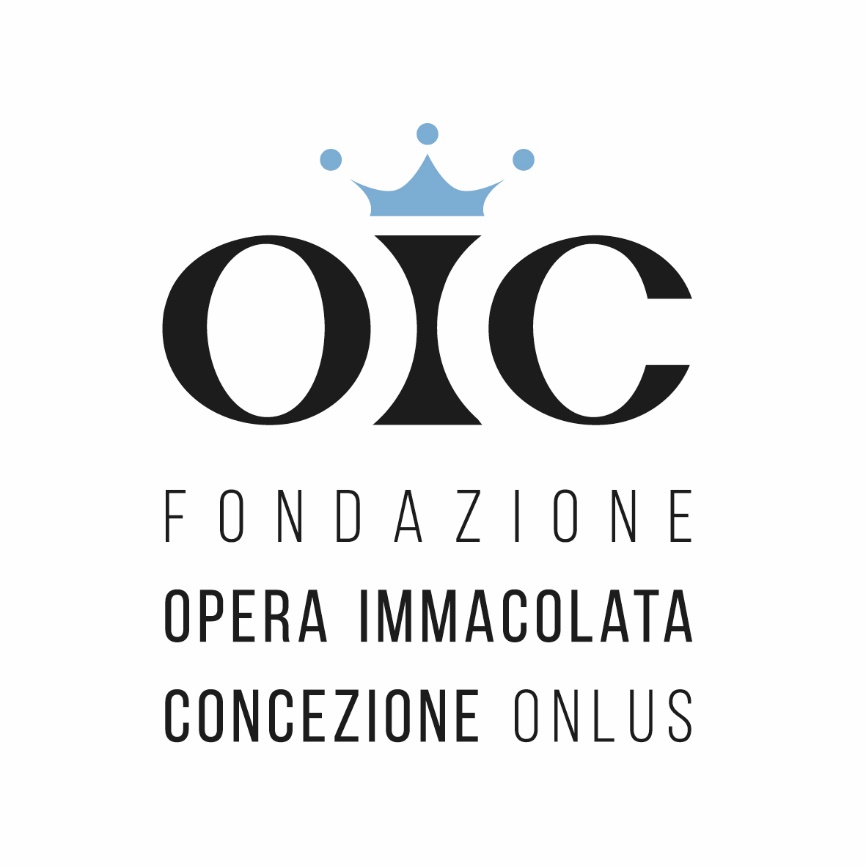 Andamento dell’indice infortunisticotendenza ad avere sempre più sedi a Zero Infortuni       vs           tendenza ad avere sempre meno sedi a pochi 							                               infortuni gravi
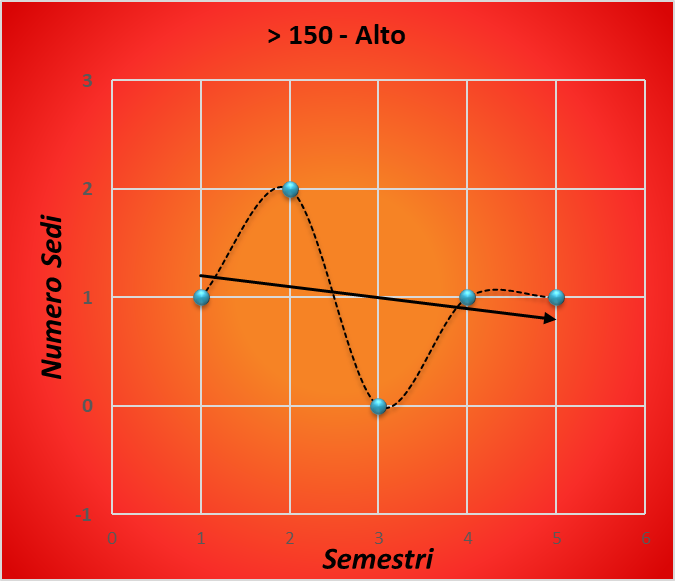 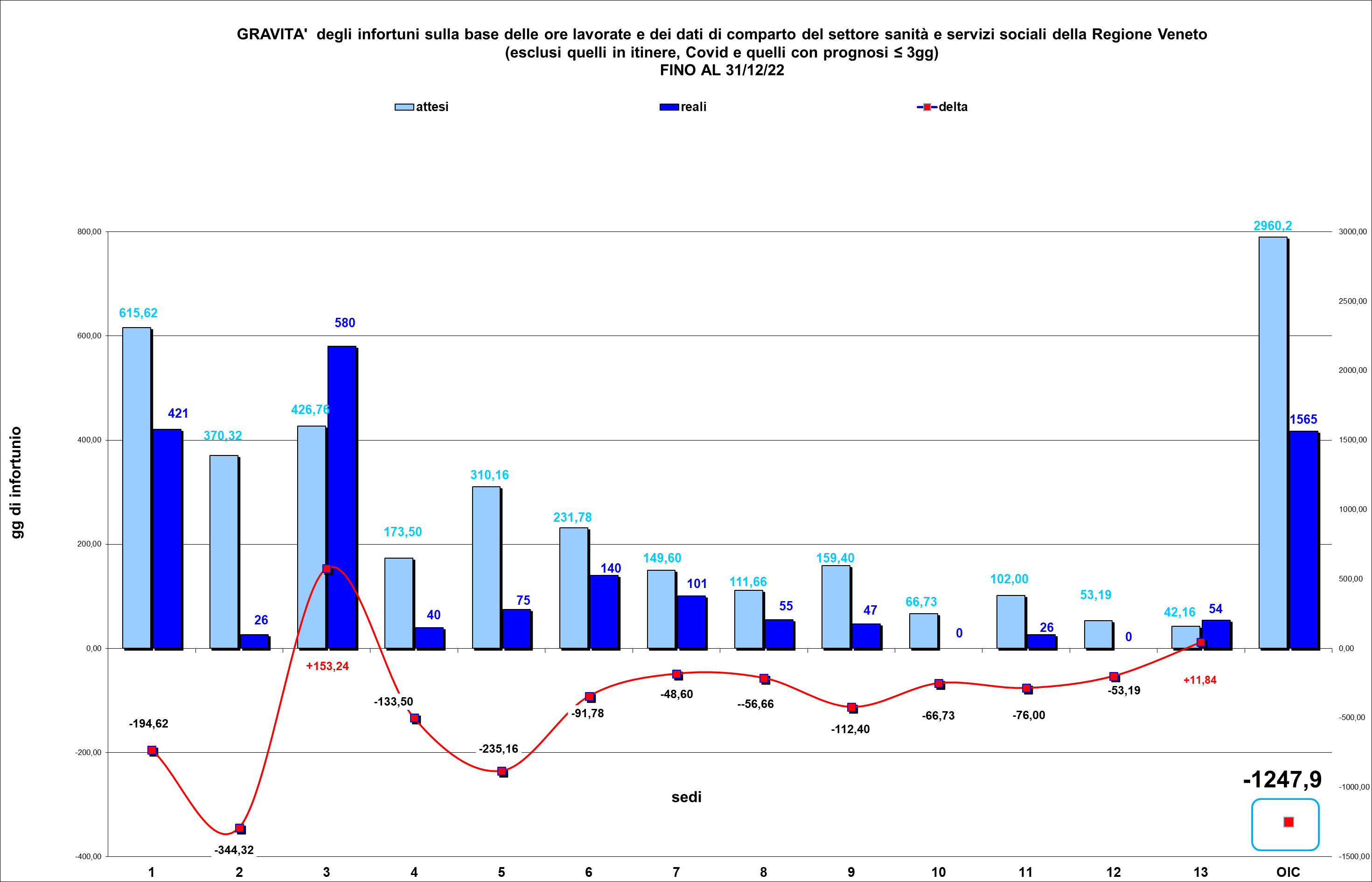 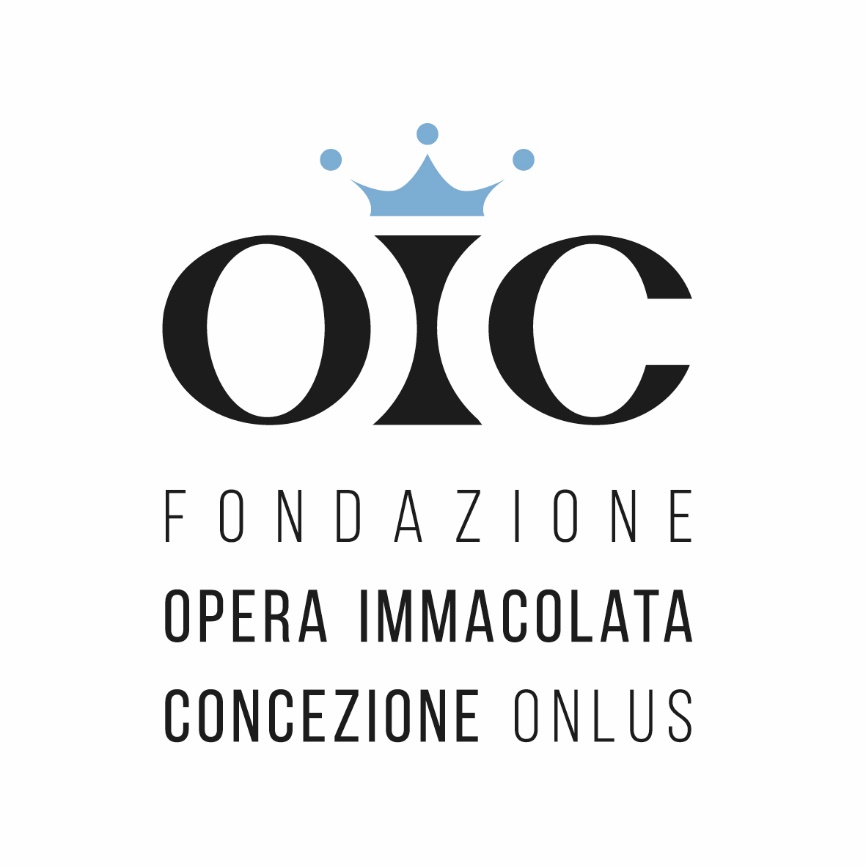 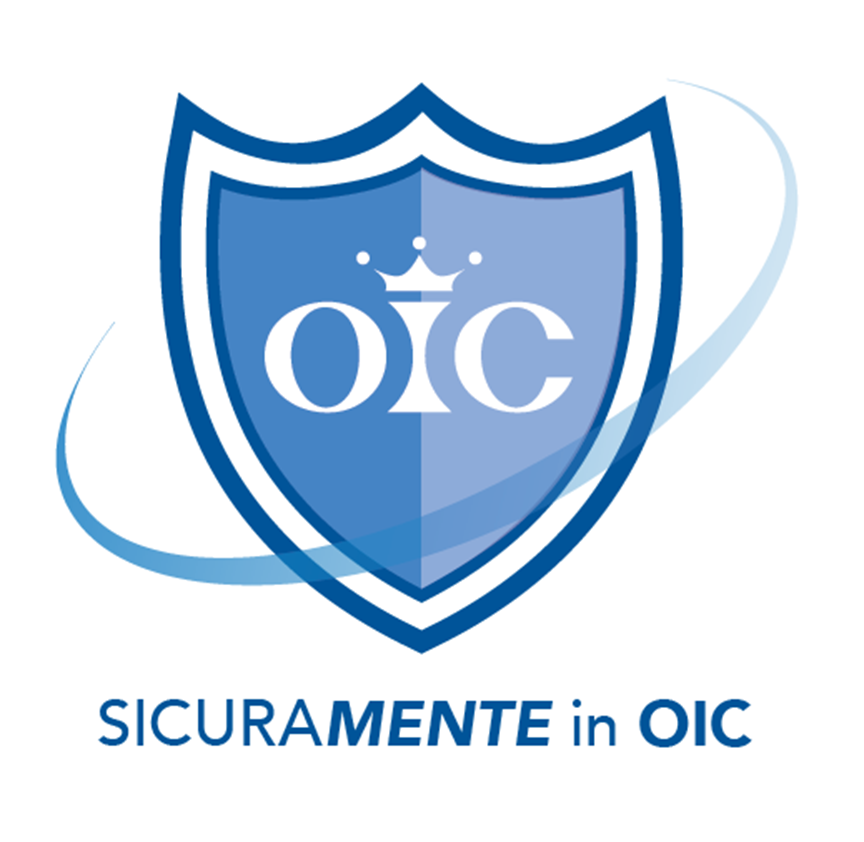 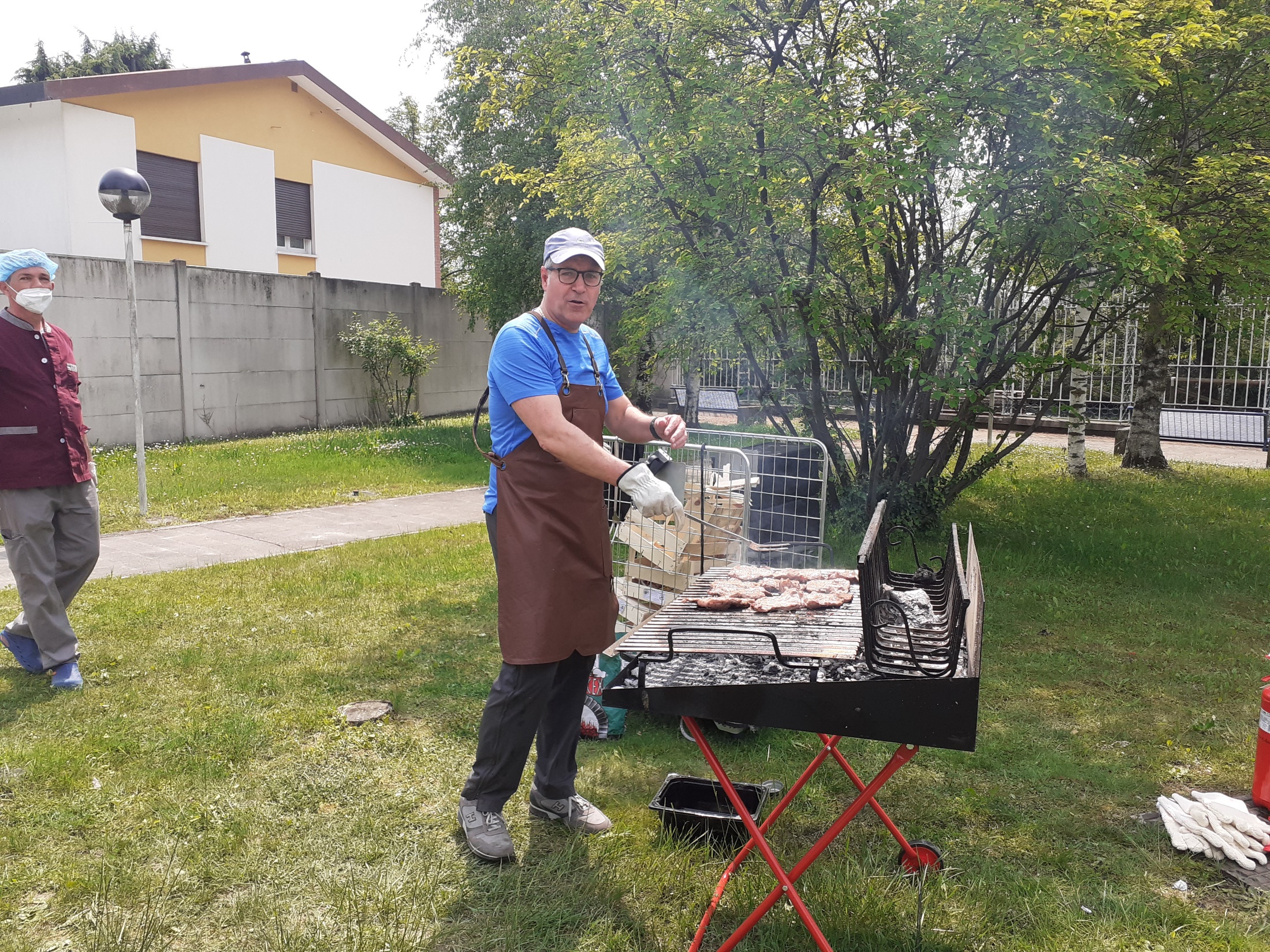